THỨ HAI
SAU CHÚA NHẬT XVIII
THƯỜNG NIÊN
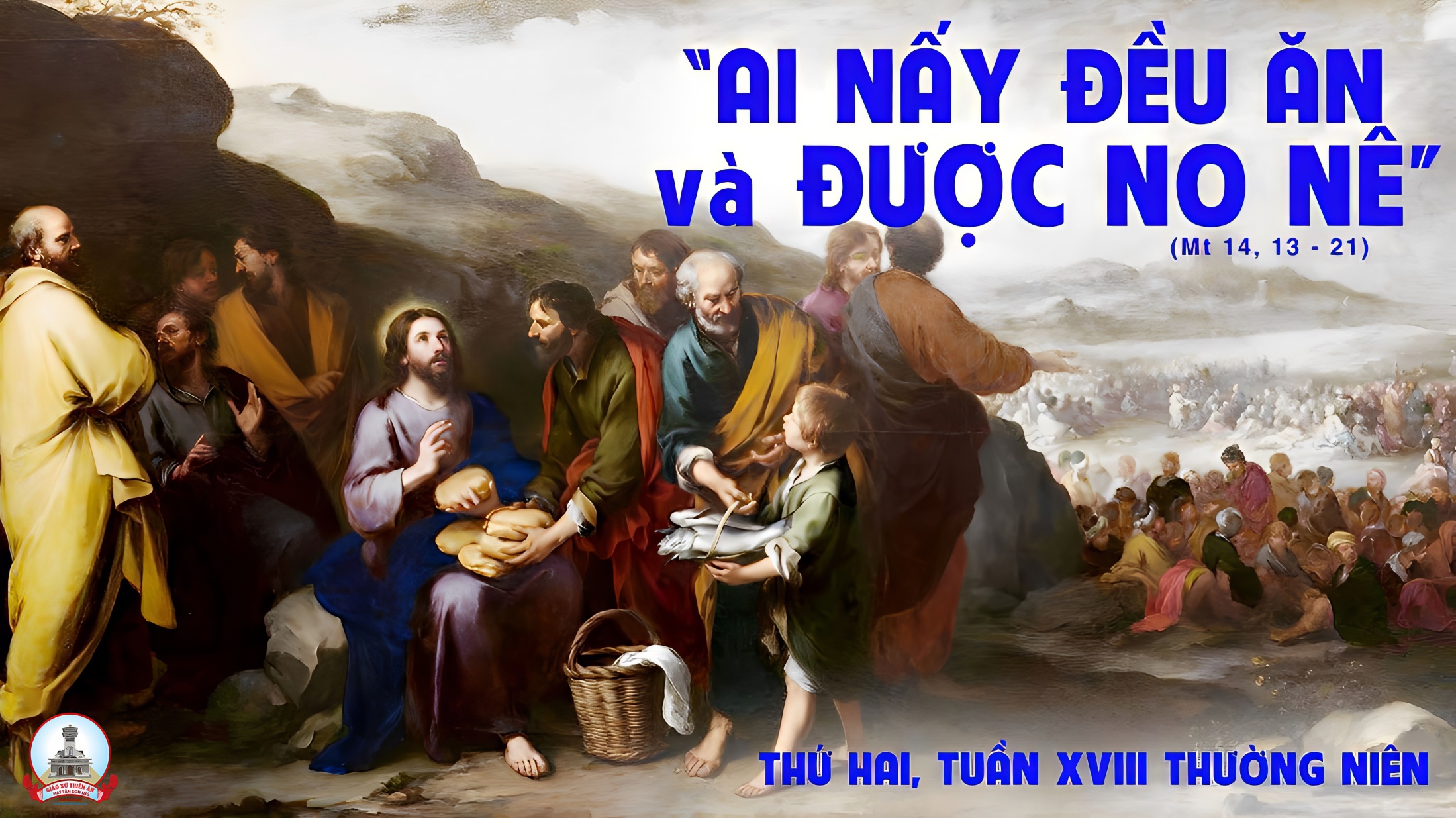 Ca Nhập LễCa Lên Đi 10Lm. Kim Long
Tk1: Từ miền thiên cung ca lên đi, trần đời hiệp chung ca lên đi. Non xanh chập chùng sóng nước mông lung khắp cõi không trung, hãy hát vang mọi nơi.
Đk: Cùng ngàn sinh linh ca lên đi, hòa thành muôn kinh ca lên đi. Câu thơ đẹp tình khúc hát tôn vinh tiến Chúa quang minh, Đấng mến thương muôn đời.
Tk2: Từ trời hừng đông ca lên đi, ngàn vạn kỳ công ca lên đi. Hoa tươi ruộng đồng nắng thắm non sông sóng lúa mênh mông, hãy hát vang mọi nơi.
Đk: Cùng ngàn sinh linh ca lên đi, hòa thành muôn kinh ca lên đi. Câu thơ đẹp tình khúc hát tôn vinh tiến Chúa quang minh, Đấng mến thương muôn đời.
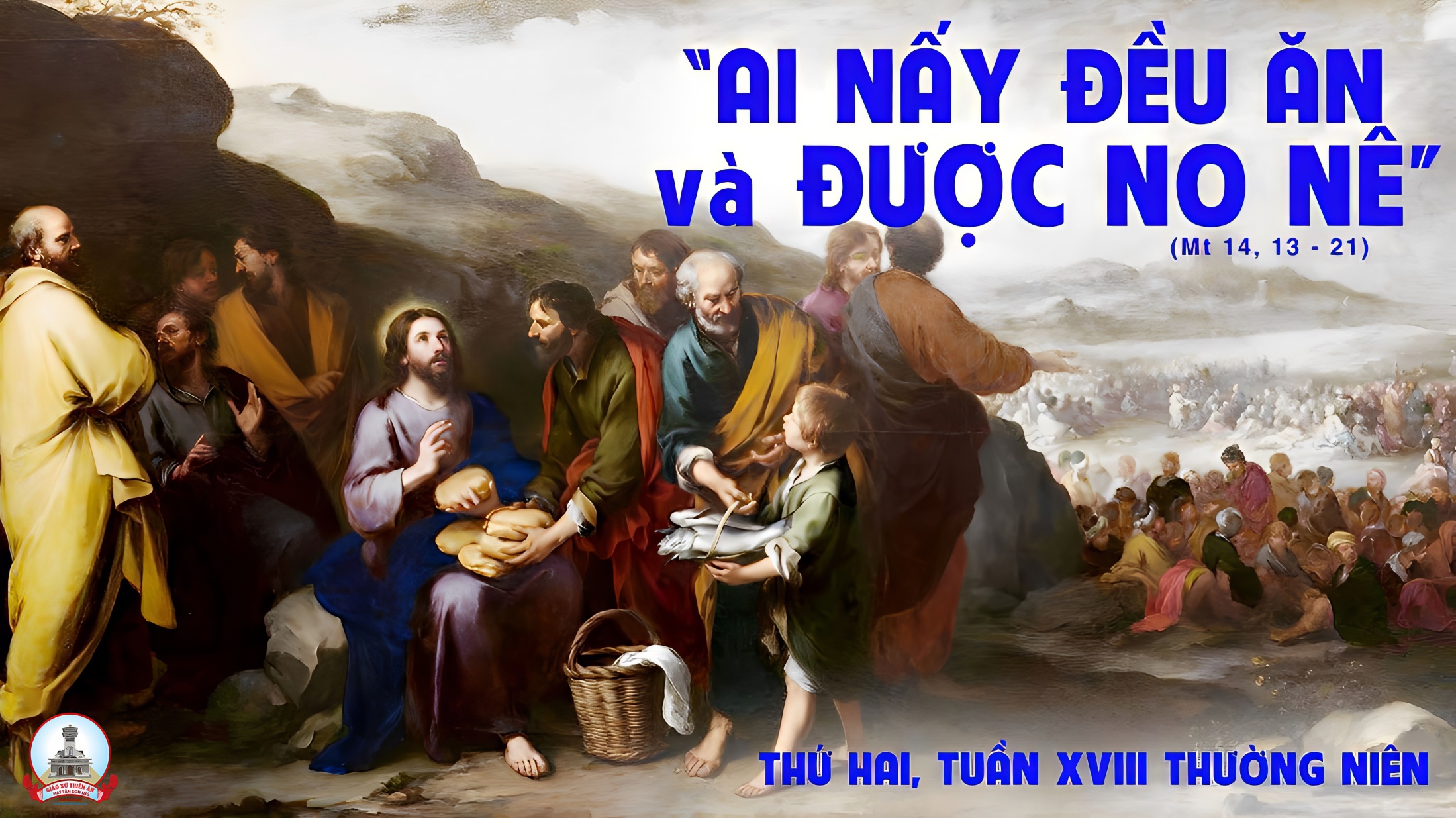 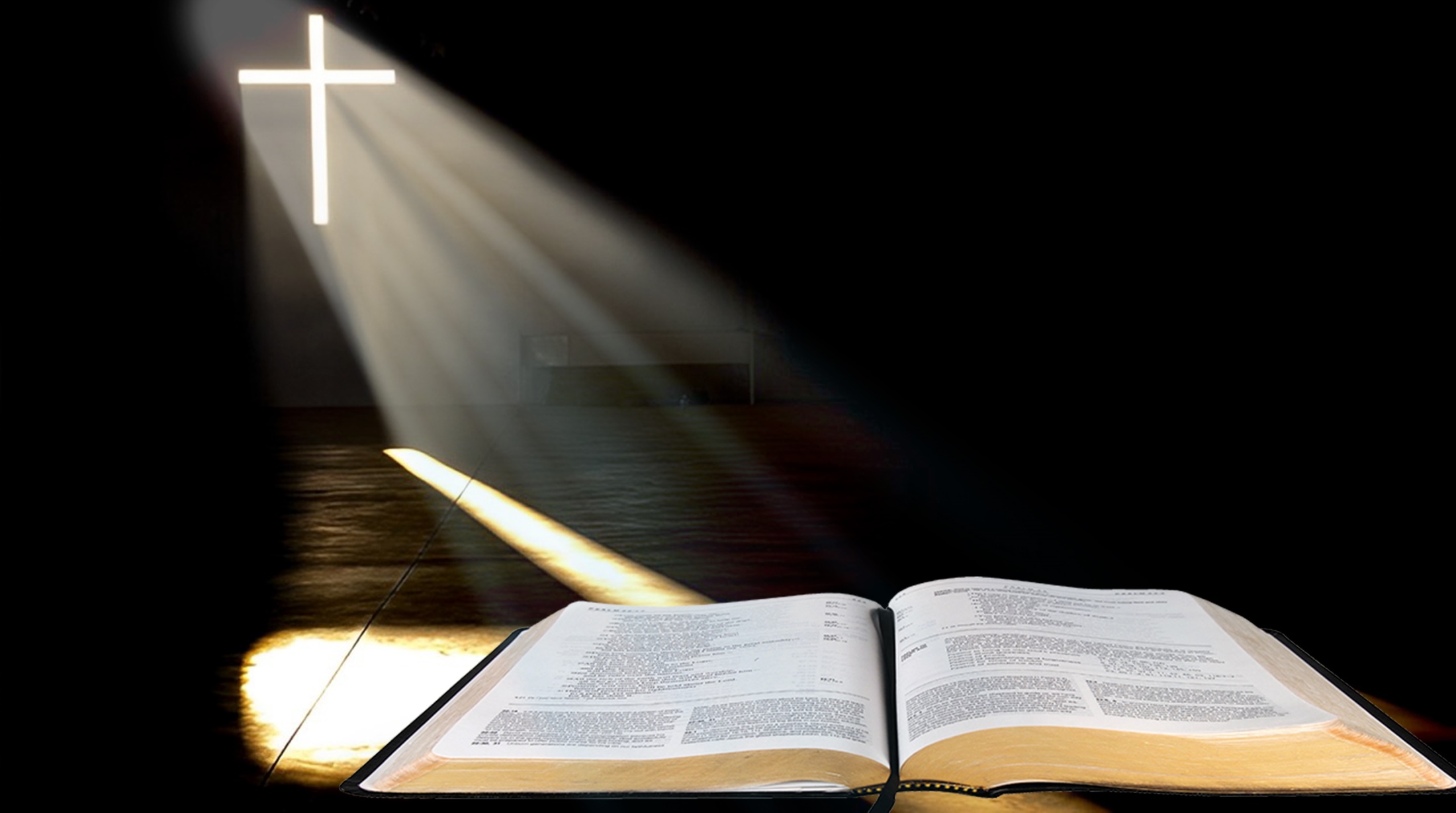 Bài đọc 1
Ông Kha-nan-gia, Đức Chúa chẳng hề sai ông,
thế mà ông lại làm cho dân này tin vào điều dối trá.
Bài trích sách ngôn sứ Giê-rê-mi-a.
Đáp ca:
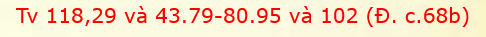 Lạy Chúa, thánh chỉ Ngài, xin dạy cho con.
Alleluia-Alleluia:
Người ta sống không chỉ nhờ cơm bánh, nhưng còn nhờ mọi lời miệng Thiên Chúa phán ra.
Alleluia:
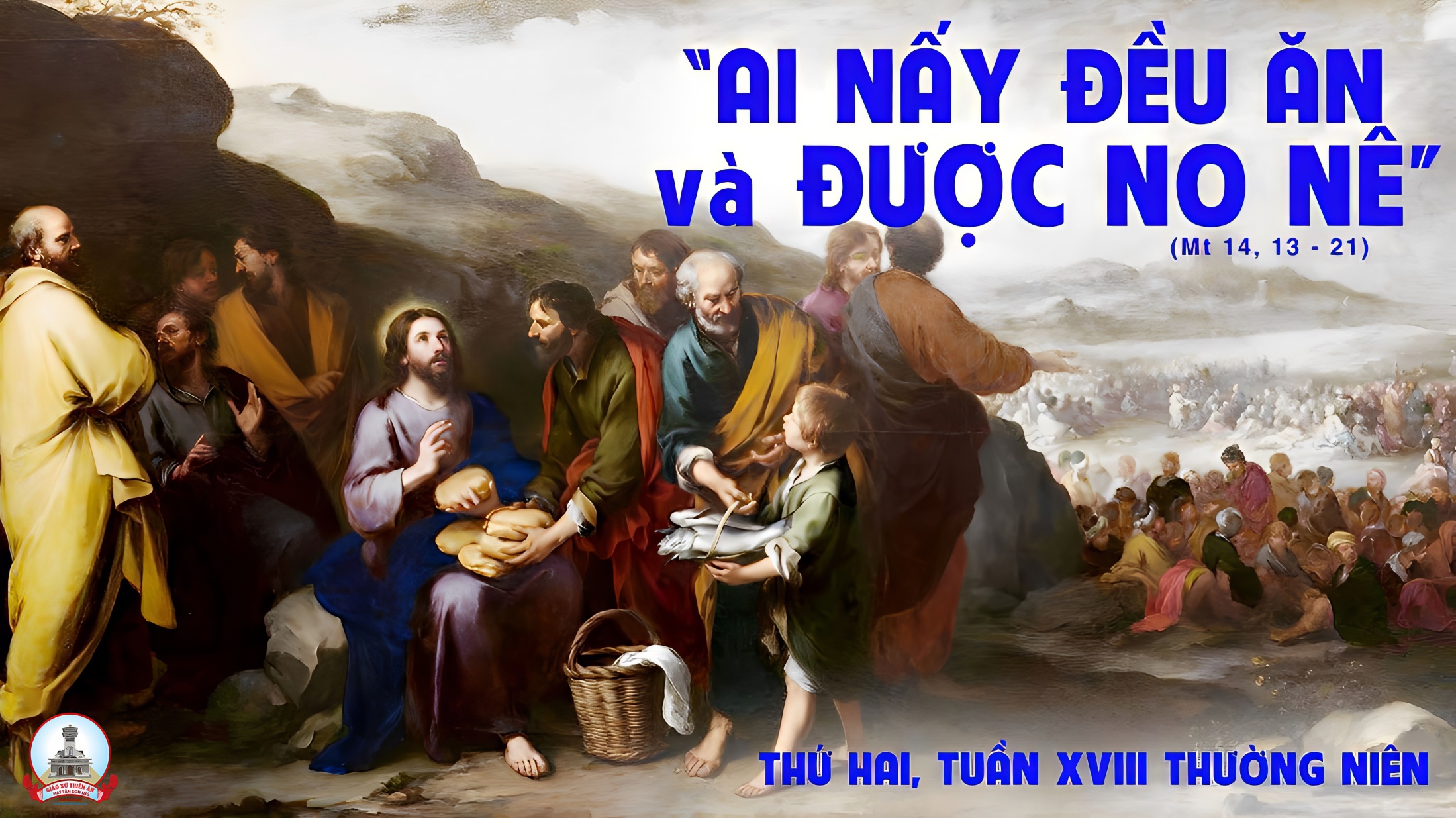 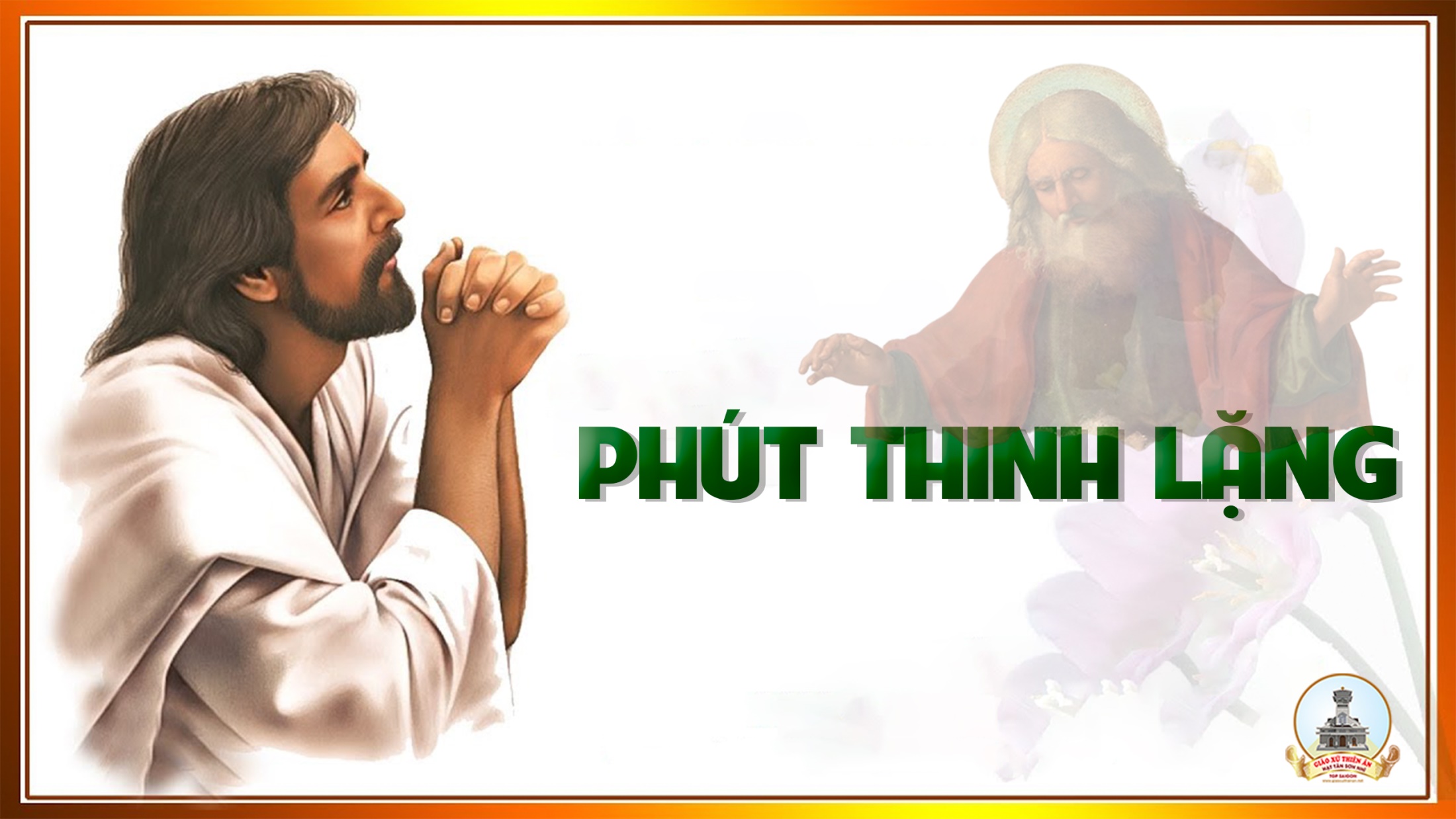 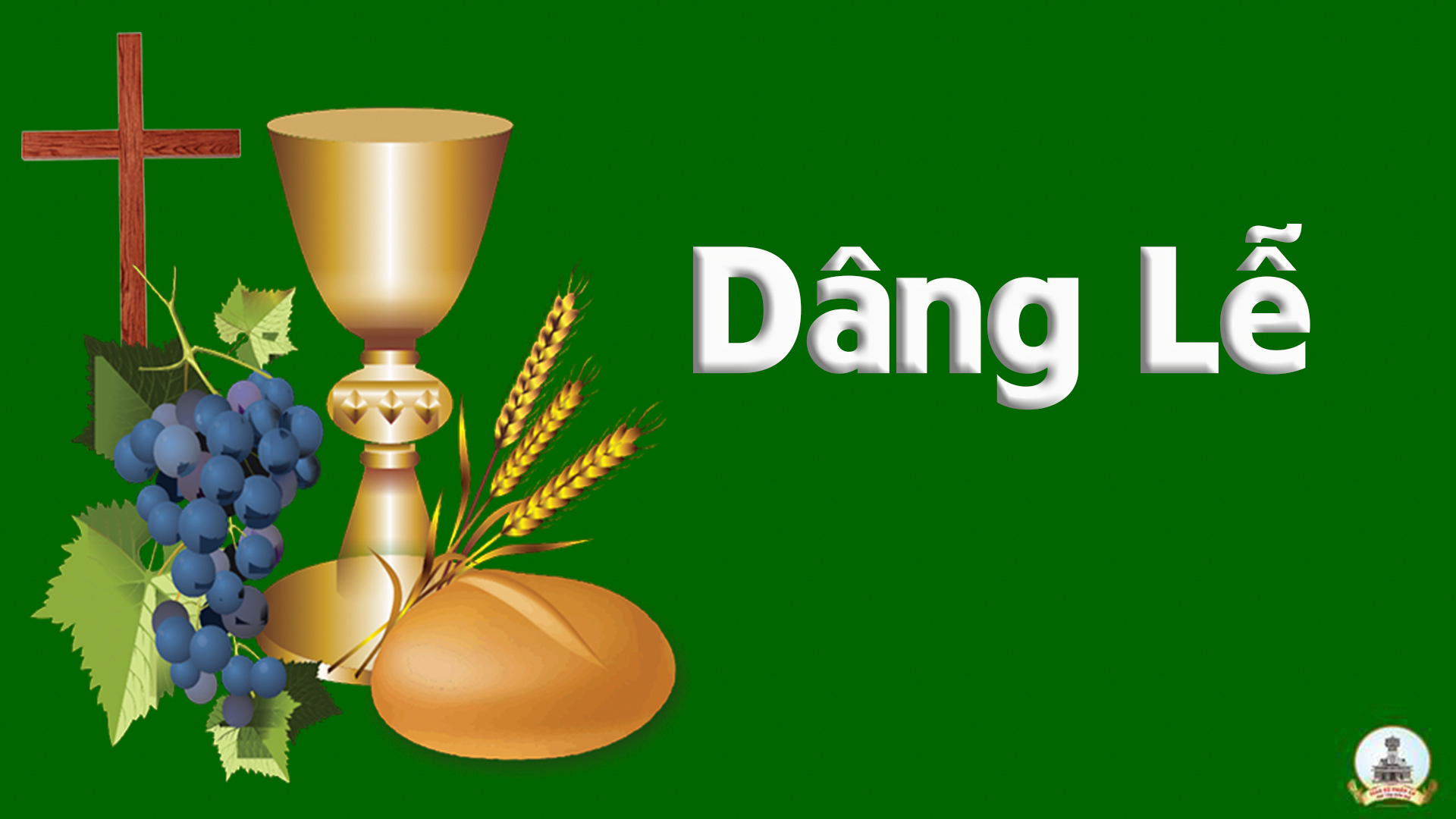 Dâng (2)
Nguyễn Duy
Tk1: Con xin tiến dâng rượu bánh nơi nương đồng. Do bông lúa thơm và nho chín sạch trong. Đôi tay tháng ngày gắng công vun trồng. Của lễ tỏa hương quyện áng mây hồng.
Đk: Con xin dâng Ngài này hiến lễ tinh tuyền. Cùng tiếng ngợi ca một tình khúc dịu êm. Xin Cha thương nhận trọn niềm con yêu mến. Đến muôn đời nguyện thề không dám quên.
Tk2: Con xin tiến dâng trọn xác thân linh hồn. Con xin tiến dâng hợp với bánh rượu ngon. Xin thương chúc lành lễ dâng chân thành. Rượu Bánh trở nên nguồn sống nhân trần.
Đk: Con xin dâng Ngài này hiến lễ tinh tuyền. Cùng tiếng ngợi ca một tình khúc dịu êm. Xin Cha thương nhận trọn niềm con yêu mến. Đến muôn đời nguyện thề không dám quên.
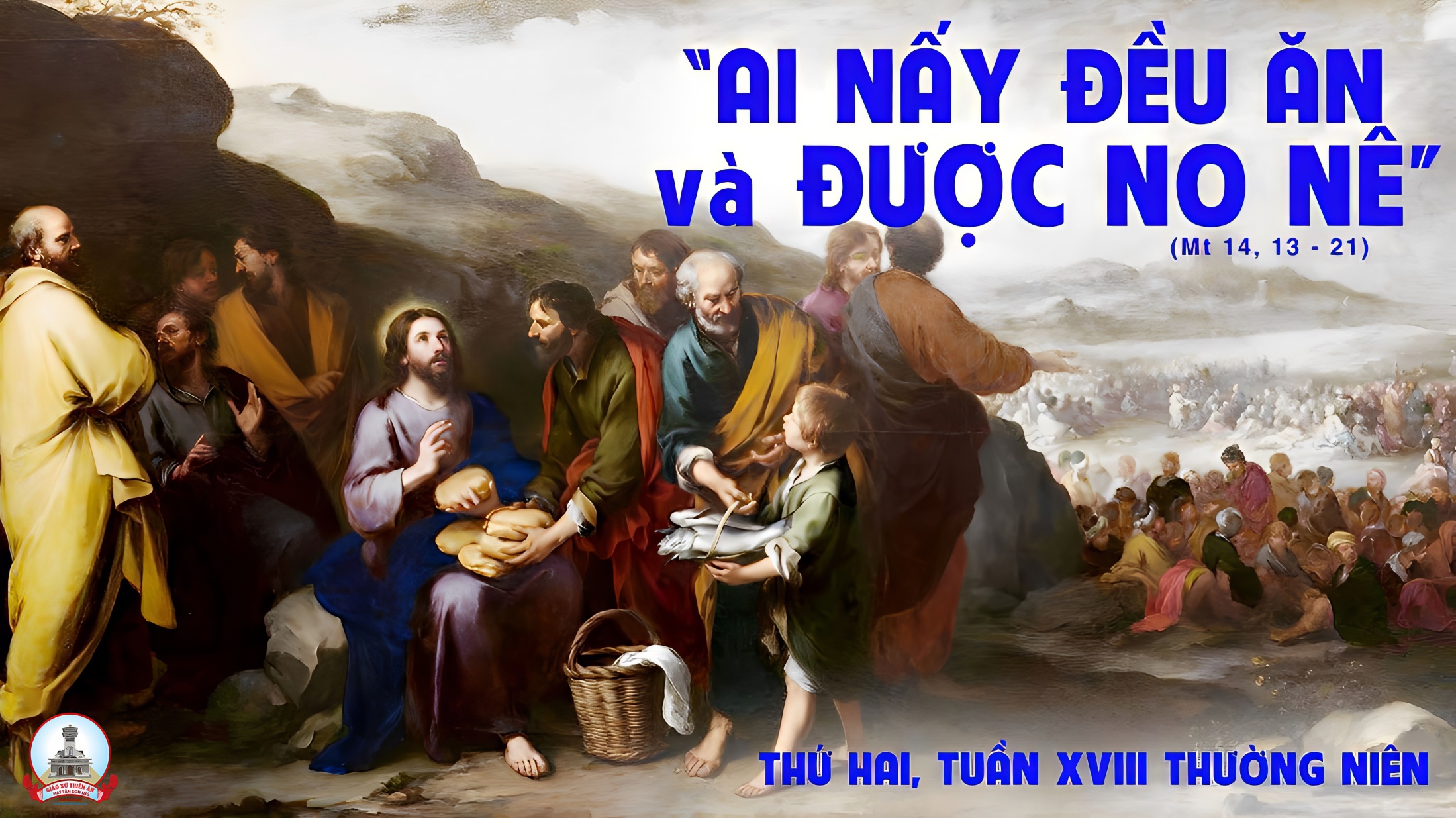 Ca Nguyện Hiệp LễYêu Thương Cho Người Hồng Trần
Tk1: Con muốn đi tìm Ngài trong cuộc sống. Lối Ngài xưa con chưa tới một lần, biết về đâu cho con gặp Ngài. Ngài ở đâu trong tiếng hát lời kinh. Ngài ở đâu trong ánh sáng niềm tin.
*: Ngài ở đâu cho con đi tìm Ngài, Ngài ở đâu cho con đi gặp Ngài, trong yêu thương hay trong thù hận, trong tim anh hay tròn lòng tôi.
Tk2: Con muốn đi tìm Ngài trong buổi sớm, ánh bình minh lên cao chiếu rạng ngời, cõi trần gian say xưa còn miệt mài. Ngài ở đâu sao con thấy quạnh hiu, Ngài ở đâu cho con chút tình thương.
*: Ngài ở đây trong thâm sâu tâm hồn, Ngài ở đâu trong tha nhân bạn bè, trong anh em hay trong mọi người đem yêu thương đến trong hồn ta.
Tk3: Con muốn đi tìm Ngài trên đường vắng, lúc hoàng hôn buông lơi, lúc ngày tàn, những hồi chuông vang xa Ngài đợi chờ. Ngày gọi con sao con vẫn làm ngơ, Ngài chờ con sao con vẫn thờ ơ.
*: Ngài ở đó trung kiên vẫn đợi chờ. Ngài thầm mong con đi hoang trở về, xin Cha yêu xóa hết tội tình cho tâm tư lãng dịu bình yên.
Tk4: Con muốn đi tìm Ngài trên đường vắng, lúc màn đêm âm u quá lạnh lùng, có người vui say xưa người buồn phiền. Ngài ở đâu xin thương bé mồ côi, Ngài ở đâu xin thương những bệnh nhân.
*: Ngài ở trên cao xanh vời vợi, Ngài đã đến thế giới sinh làm người mang yêu thương cho vơi thù hận, đem tin vui đến trong đời ta.
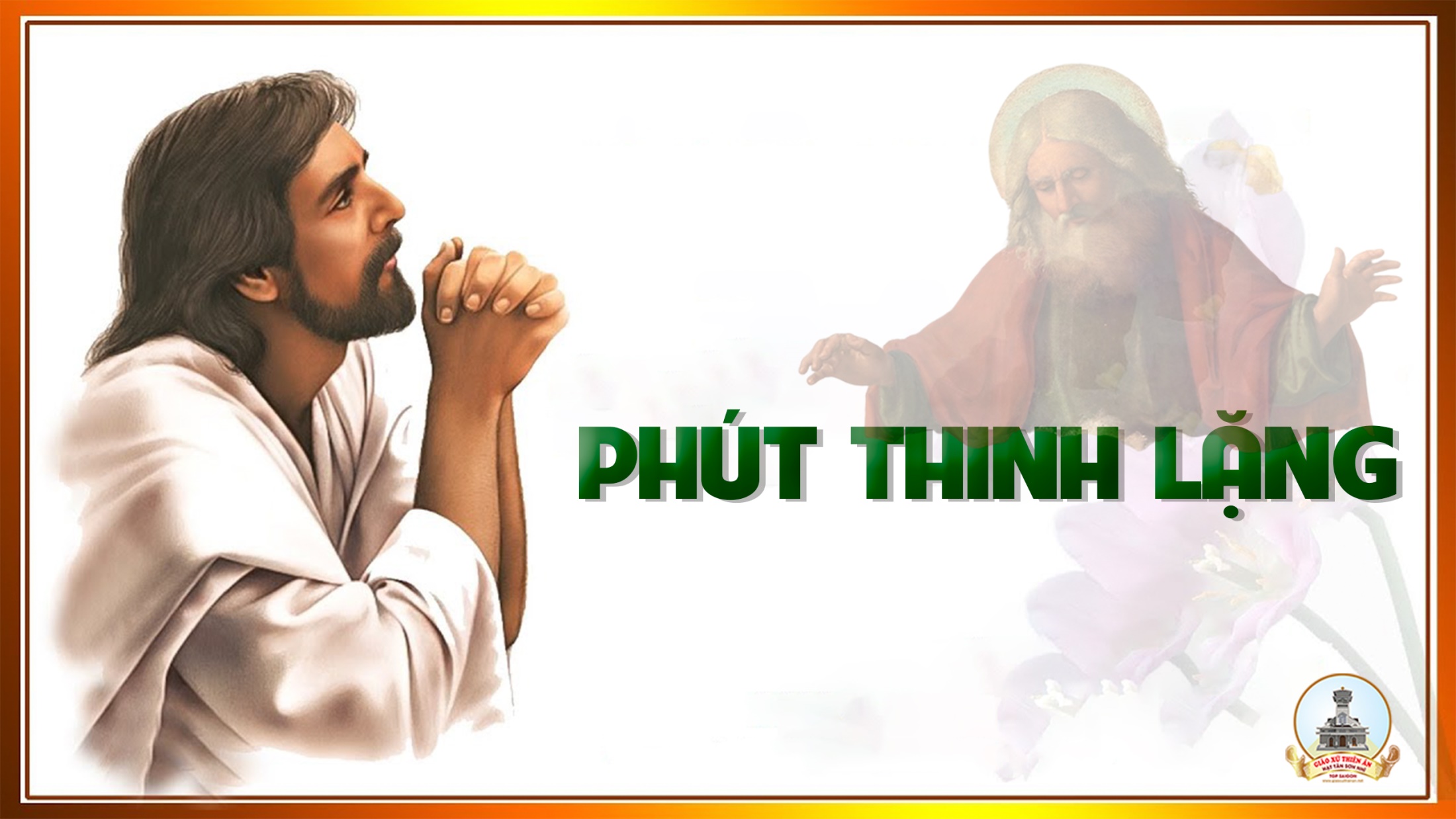 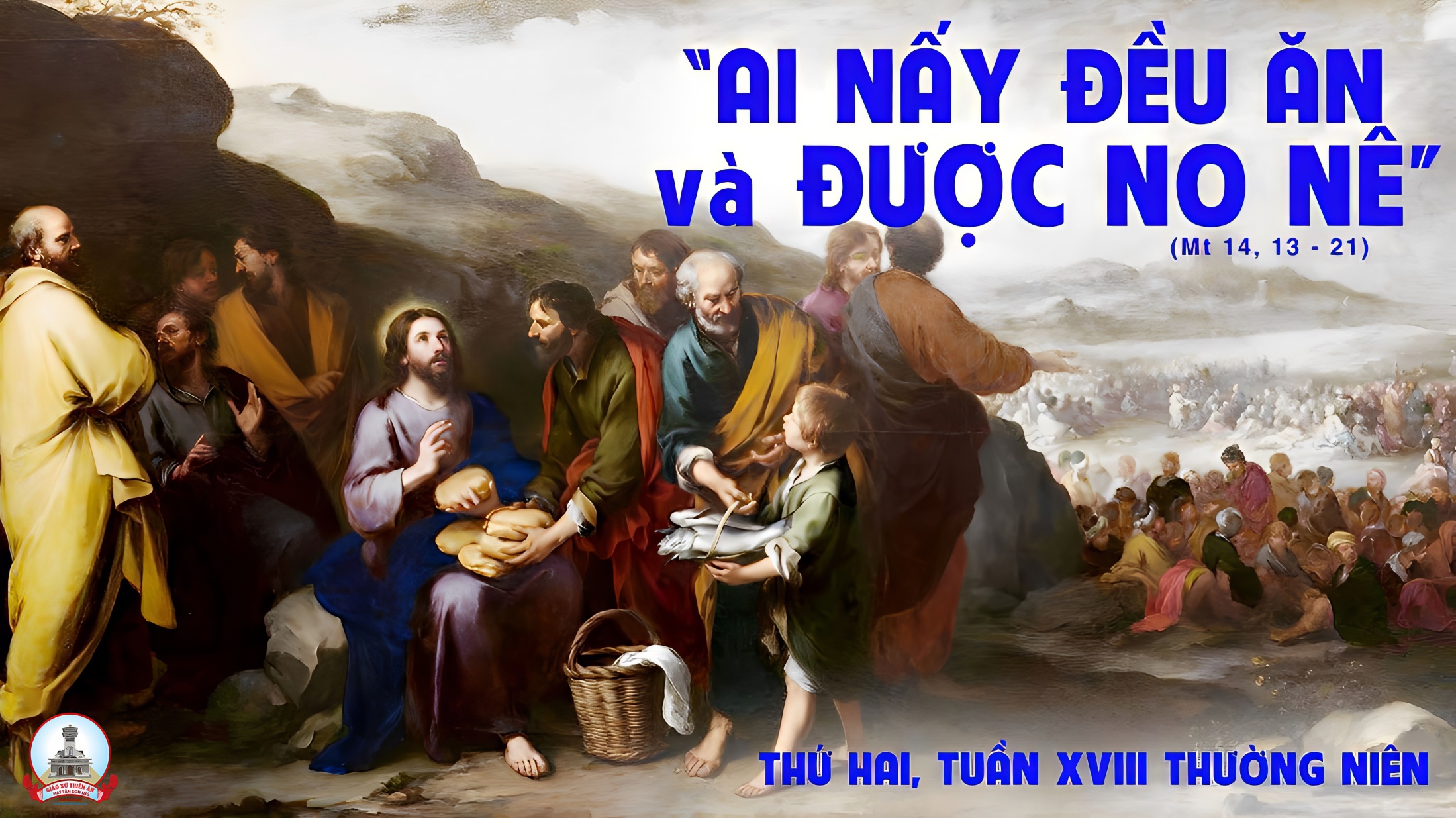 Ca Kết Lễ Đem Tin Mừng Martino
Đk: Chúng ta cùng đem Tin Mừng đi khắp đó đây. Loan tin loan tin Chúa Trời yêu thương loài người.
Tk1: Này muôn nước hỡi hãy ca khen Người. Này ngàn dân ơi hãy tung hô Người. Lòng Người trung tín vẫn luôn vững bền. Tình Người thương ta đến muôn muôn đời.
Đk: Chúng ta cùng đem Tin Mừng đi khắp đó đây. Loan tin loan tin Chúa Trời yêu thương loài người. Loan tin loan tin Chúa Trời yêu thương loài người.
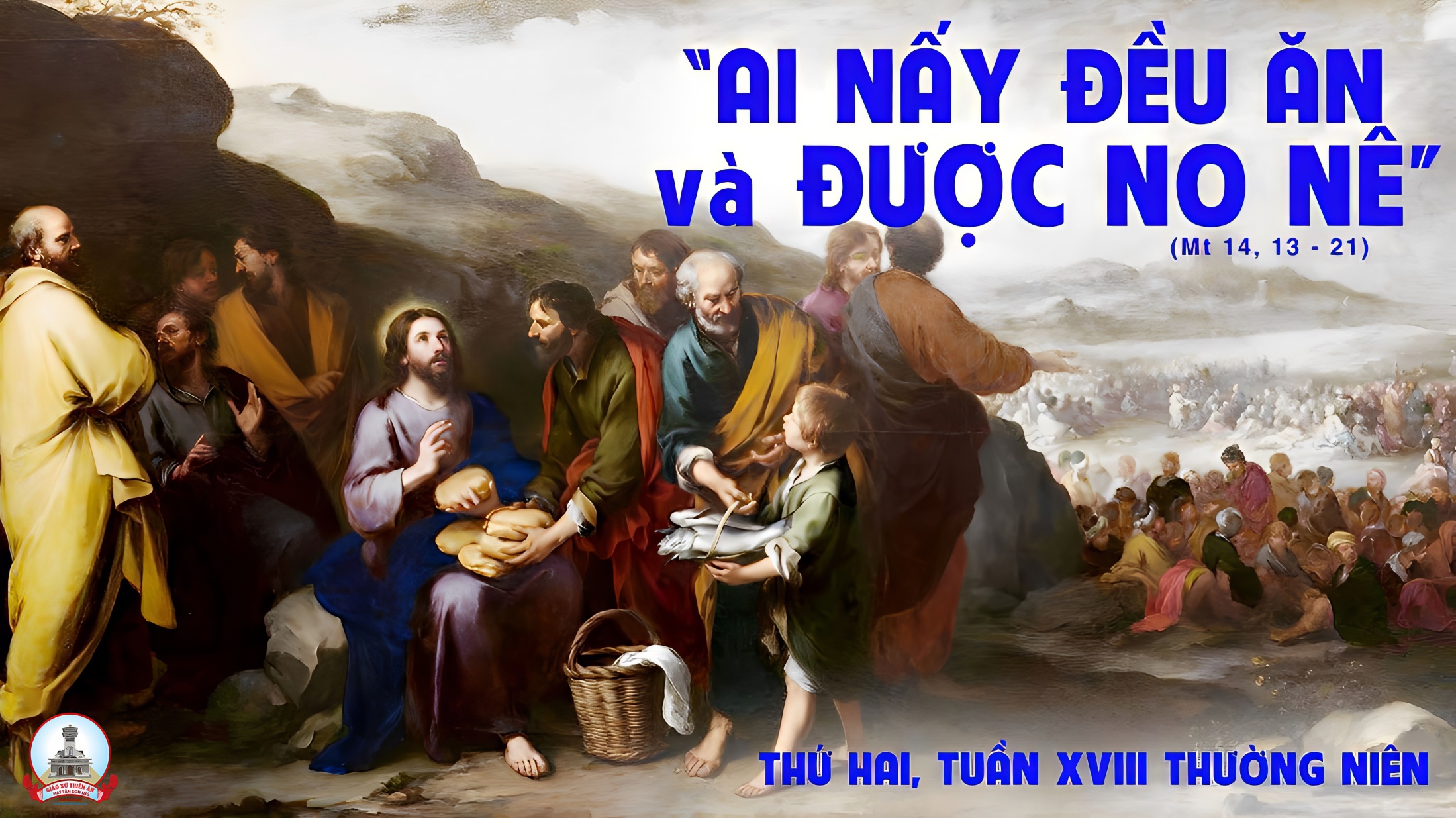